Ctclink Top PROGRAM Risks
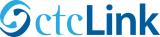 Prepared for WACTC, April 25, 2019
1
ctcLink executive leadership committee key messages for wACTC – april 26, 2019
2